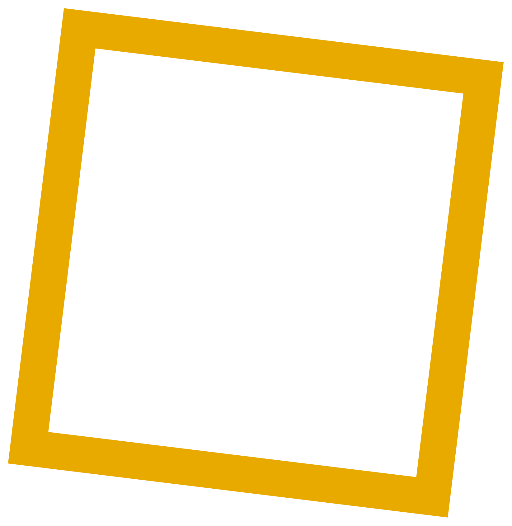 Communiqué de presse 
JEUDI 10 janvier 2019
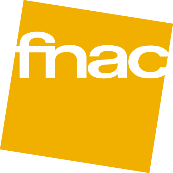 Événements BD FNAC PARISjanvier 2019
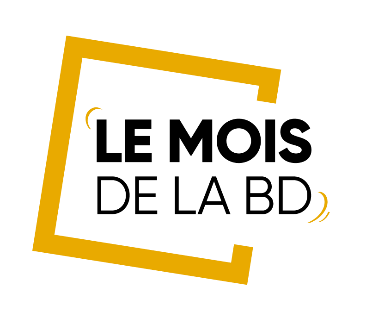 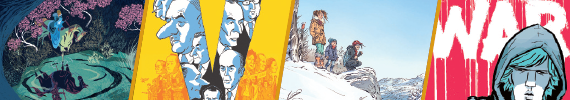 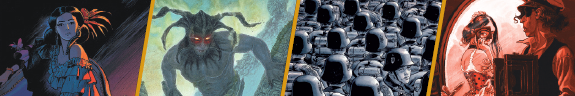 Du  1er janvier au 15 février 2019, la bande dessinée dans toute sa diversité sera mise à l’honneur
 dans tous les magasins Fnac et sur Fnac.com.  En plus d’une sélection « coup de cœur » d’albums choisis par leurs libraires, les Fnac parisiennes accueilleront de nombreux auteurs et illustrateurs pour des rencontres et des séances de dédicaces exceptionnelles.
EXPOSITION PIERRE WININGER
EXPOSITION - FNAC TERNES
DU LUNDI 7 JANVIER AU VENDREDI 18 JANVIER

La Fnac Ternes a le plaisir d’exposer des planches extraites de la bande dessinée de Pierre Wininger, La Pyramide Oubliée.
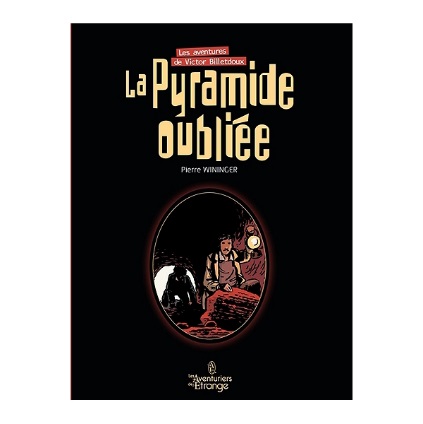 JEAN-MARC ROCHETTE
DÉDICACE FNAC FORUM DES HALLES
SAMEDI 12 JANVIER À 15H00

La Fnac Forum des Halles est ravie d’accueillir Jean-Marc Rochette pour une séance de dédicaces à l'occasion de la sortie de sa nouvelle bande dessinée Ailefroide altitude 3954. Cet album fait partie de la sélection du Prix BD Fnac France Inter.

Cet album est le récit d'un gamin qui se rêvait guide et qui devient dessinateur. Ailefroide est tout à la fois une célébration de l'alpinisme, une déclaration d'amour à la haute montagne et une leçon de vie.
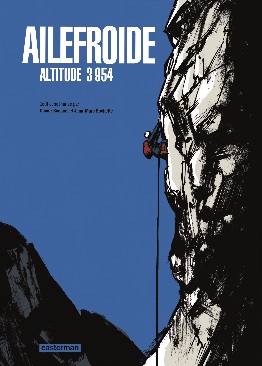 MARIE DUVOISIN
DÉDICACE FNAC FORUM DES HALLES
SAMEDI 12 JANVIER À 15H00

La Fnac Forum des Halles a le plaisir de recevoir Marie Duvoisin pour une séance de dédicaces à l’occasion de la sortie de sa bande dessinée Nos embellies. Cet album fait partie de la sélection du Prix BD Fnac France Inter.

Lily et le petit Balthazar quittent tout sur un coup de tête pour retrouver goût à la vie. Sur leur route, ils rencontrent un jeune homme en marge, puis un berger qui élève seul ses brebis avec son chien. Ensemble, ces âmes déboussolées vont retrouver un souffle de vie.
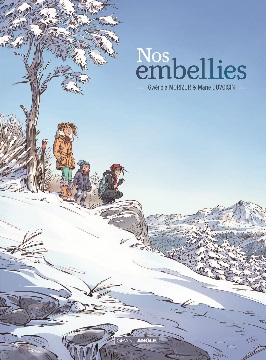 ANTHONY PASTOR
DÉDICACE FNAC SAINT-LAZARE
MERCREDI 16 JANVIER À 17H00

La Fnac Saint-Lazare a le plaisir d’accueillir le dessinateur Anthony Pastor pour une séance de dédicaces de sa bande dessinée No War.

Le Vukland est un archipel de l’Atlantique nord dont la colonisation s’est effectuée au dépend du peuple natif, les Kiviks. Alors que le corps sans vie d’un ingénieur du barrage est retrouvé, de violentes manifestations éclatent. Run - dont la mère est chef du parti Kivik, et le père un chef d’entreprise prospère du secteur énergétique - va alors se retrouver au cœur d’un complot politico-écologique.
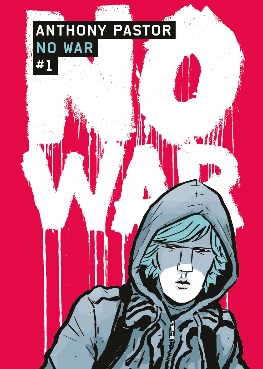 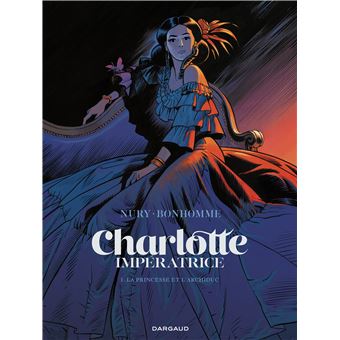 MATTHIEU BONHOMME
DÉDICACE FNAC TERNES
SAMEDI 19 JANVIER À 15H00

La Fnac Ternes reçoit l’auteur et dessinateur Matthieu Bonhomme pour une séance de dédicaces à l’occasion de la sortie de son album Charlotte Impératrice.

1859. Charlotte de Belgique, seize ans, fille du roi Léopold Ier, est en âge d’être mariée. Après dix mois pour négocier la dot et la contre-dot, la cérémonie historique a lieu à Bruxelles. Charlotte est radieuse. Le monde entier l’envie, mais pour elle, ce n’est que le début d’une impitoyable descente aux enfers.
BÉATRICE TILLIER
DÉDICACE FNAC MONTPARNASSE
SAMEDI 19 JANVIER À 15H00

La Fnac Montparnasse a le plaisir d’accueillir Béatrice Tillier pour une séance de dédicaces à l’occasion de la sortie du tome 2 de la Complainte des Landes perdues : Cycle 3.

Les sorcières se révoltent : elles refusent que Brynia, l'une des leurs, s'allie à la reine et aide son fils Elgar à devenir le prochain roi.
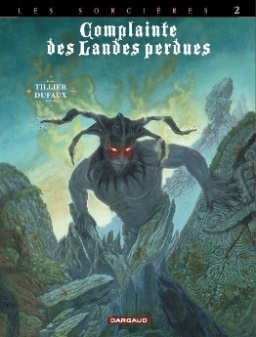 PHILIPPE COLLIN
RENCONTRE DÉDICACE - FNAC SAINT-LAZARE
MERCREDI 23 JANVIER À 18H00

La Fnac Saint-Lazare reçoit Philippe Collin pour une rencontre suivie d’une séance de dédicaces de sa bande dessinée, Le Voyage de Marcel Grob. Cet album fait partie de la sélection du Prix BD Fnac France Inter. 

11 octobre 2009. Marcel Grob, un vieil homme de 83 ans, se retrouve devant un juge qui l’interroge sur sa vie : le 28 juin 1944, ce jeune Alsacien rejoint la Waffen SS et doit intégrer de force la Reichsführer.
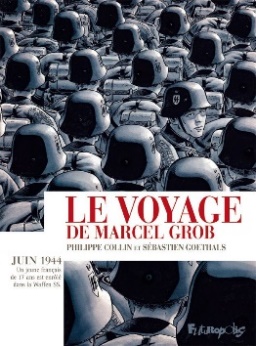 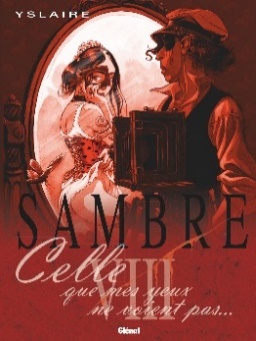 YSLAIRE
RENCONTRE DÉDICACE - FNAC BERCY VILLAGE
MERCREDI 23 JANVIER À 18H00

La Fnac Bercy Village a le plaisir de recevoir le scénariste et dessinateur Yslaire pour une rencontre suivie d’une séance de dédicaces du tome 8 de Sambre : Celle que mes yeux ne voient pas…

Cette bande dessinée marque l’apothéose d’une série culte. Un dernier tome reste à paraitre pour achever l’ultime trilogie qui verra la fin des Sambre.
CYRIL PEDROSA – FINALISTE PRIX BD FNAC FRANCE INTER
DÉDICACE - FNAC SAINT-LAZARE
VENDREDI 1ER FÉVRIER À 18H00

La Fnac Saint-Lazare est heureuse d’accueillir Cyril Pedrosa pour séance de dédicaces de sa bande dessinée L’âge d’or. Cet album fait partie des 5 finalistes du premier Prix BD Fnac France Inter.

Le dessinateur Cyril Pedrosa signe avec Roxanne Moreil au scénario, une épopée flamboyante dans un Moyen Âge politique et enchanté.
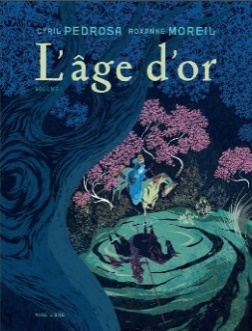 THOMAS LEGRAND ET FRANÇOIS WARZALA
DÉDICACE - FNAC TERNES
VENDREDI 1ER FÉVRIER À 17H00

À l’occasion de la sortie de la bande dessinée L’histoire de la Ve République, la Fnac Ternes accueille le journaliste et auteur Thomas Legrand et l’illustrateur François Warzala pour une séance de dédicaces.

Cette bande dessinée retrace l’histoire de la Ve République et de notre constitution, à la fois déséquilibrée, imparfaite, mais solide et résistante aux tumultes de l’histoire.
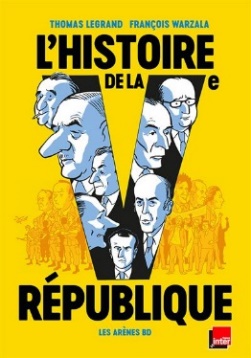 ÉVÉNEMENTS GRATUITS ET OUVERTS AU PUBLIC DANS LA LIMITE DES PLACES DISPONIBLES.
CONTACTS PRESSE :

JULIE LE DANTEC // 01 55 21 28 47 // JULIE.LE-DANTEC@FNACDARTY.COM
ANAIS HERVE // 01 55 21 58 69 // ANAIS.HERVE@FNACDARTY.COM
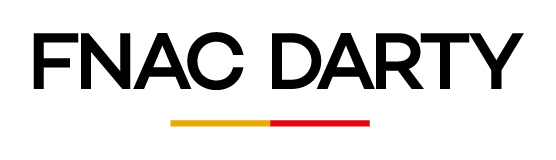 À propos de Fnac Darty -  Présent dans onze pays, Fnac Darty est un leader européen de la distribution de biens culturels, de loisirs, de produits techniques et d’électroménager. Le groupe, qui compte 26 000 collaborateurs, dispose à fin juin 2018 d’un réseau multi-format de 748 magasins, dont 526 en France et se positionne comme le 2e acteur e-commerce en termes d’audience en France (près de 20 millions de visiteurs uniques cumulés par mois) avec ses deux sites marchands, fnac.com et darty.com. Acteur omni-canal de référence, Fnac Darty a réalisé en 2017 un chiffre d’affaires pro forma de 7.4Mds€.